Edward Christian Church
July 24, 2016
Died as a Fool
R.I.P.
II Samuel 3:31-35
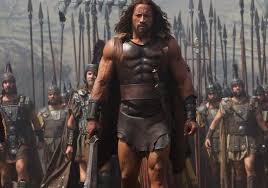 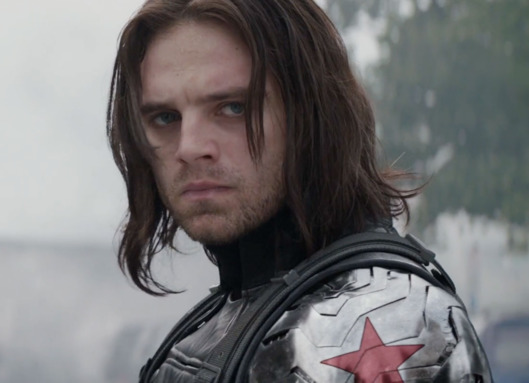 Abner
Joab
Story Starts with Divided Kingdom
          Israel = King Ish-bo-sheth 
          Judah = King David 
Israel= General Abner 
Mighty Man of God…
        …Great Swordsman -Valor –Dignity
               …Sought to Please God
Judah= General Joab
Arrogant -One Sided –Deceitful
               …Sought to Please Self
Abner
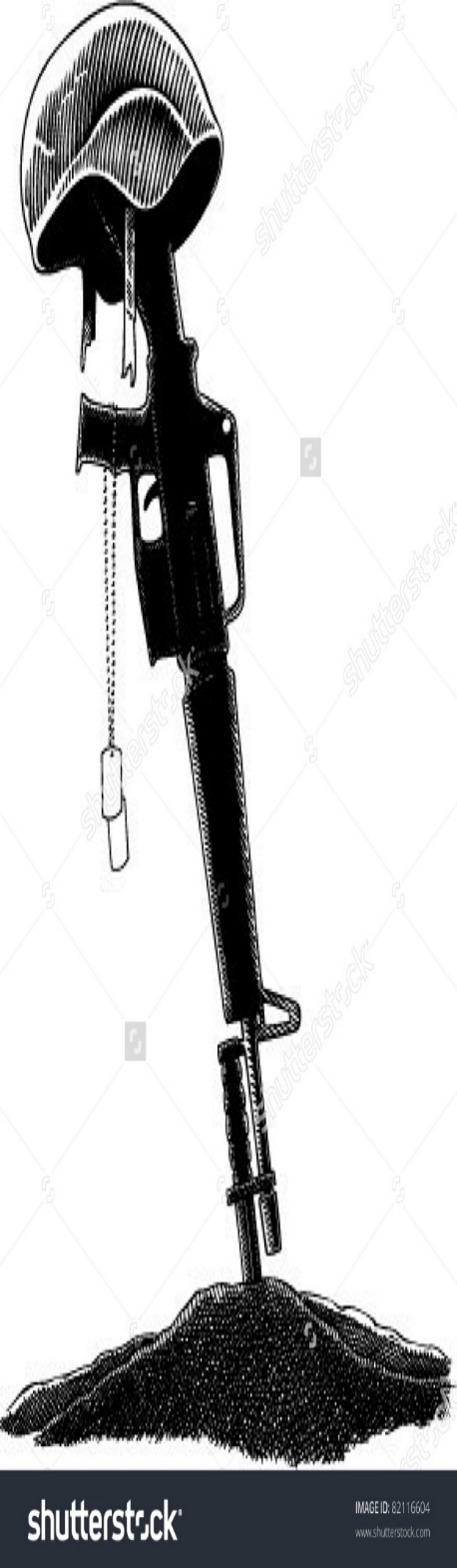 Destined to Change History
                     But…
Cut Down In His Prime
At the Point Where… 
          …He Could Make a Difference
He Dies Needlessly
In Order for Evil to Rise Up…
            …Good Has to Lay Down
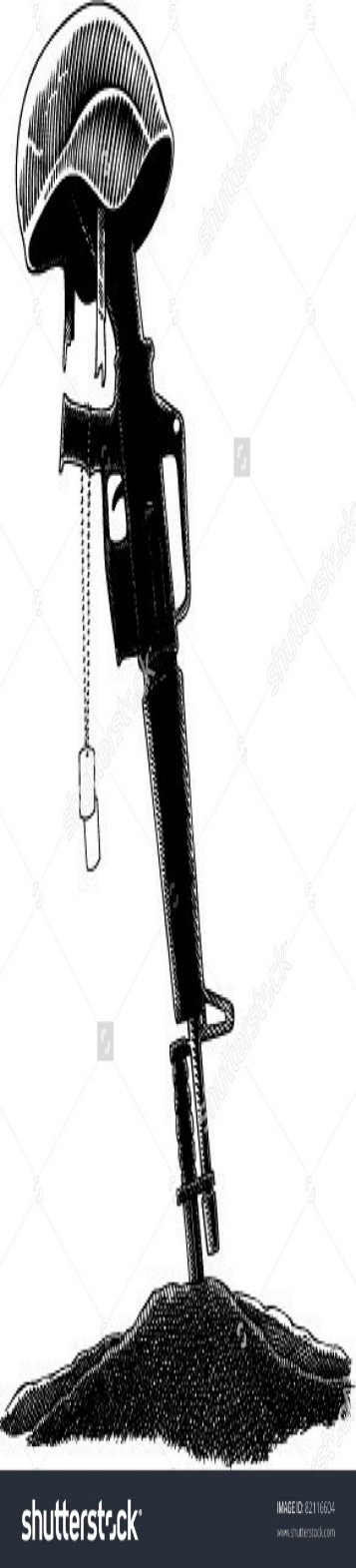 Abner
(33)“the king lamented over Abner, and said, Died Abner as a fool dieth?” 
David was Not Cutting Him Down…
This was a Needless Death!
Fool= in Vain, Needless, Useless
                          …Serves No Purpose
                Esp for God’s Kingdom
Many Today
Destined to Change History
                     But…
Cut Down In Their Prime
At the Point Where… 
          …They Could Make a Difference
They Die Needlessly
Not Realize- for Evil to Rise Up…
                   …Good Has to Lay Down
Many Today
They Die Needlessly…
Physically 
Emotionally
Spiritually
Their Heart Stops Beating 
Dream Dies Within Them
Accepted an Unauthorized Letter (26)
(26) “Joab…sent messengers after Abner, which
brought him again from the well of Sirah: but
 David knew it not…     
                              …“No Seal”
Abner Should Have Known Better-
Emotion-Based Decision
No Seal - David Knew Not! 
Too Eager to See God Move…
                   …that He Moved Ahead of God!
Always Check God’s Expressed Will!
                              His Word!
Accepted an Unauthorized Letter (26)
2 Tim 4:3, “For the time will come when they will
 not endure sound doctrine; but after their own 
lusts shall they heap...themselves teachers,
having itching ears”
Power w/ Out Responsibility, Accountability
Amos 8:11,“famine in the land...for Word”
Romans 10:17,“Faith cometh by hearing....”
Heb. 11:1,“Now faith is....
                 …Evidence(title deed)..” 
          Always Examine the Title Deed!!!
Met in Unauthorized Meeting Place (27)
(27)“when Abner returned to Hebron, Joab took
           …aside in the gate to speak with him quietly”
Hebron “City of Refuge”  
Outside Anything Goes!
Inside No Weapons  
Place of Peace/ Shelter/ Safety
Hebron Symbol of Church
There is No Other Place Like It..
          It Is a Place of...
Refuge
Community
Fellowship
Discipleship
Met in Unauthorized Meeting Place (27)
Too Many Meet On.......
                      …Own Ground 
                              …His Ground                             
                                    …Always Loose!
Devil Can’t Get In - Must Be Blood Bought
He Can Attack but - He Can’t Destroy! 
Matt. 16:18, “upon Rock..Gates of Hell Shall Not ..”
the Church......Battered/ Worn – 
                 …Not Perfect - But Not Going Down!!
Gave into Unauthorized Surrender (27)
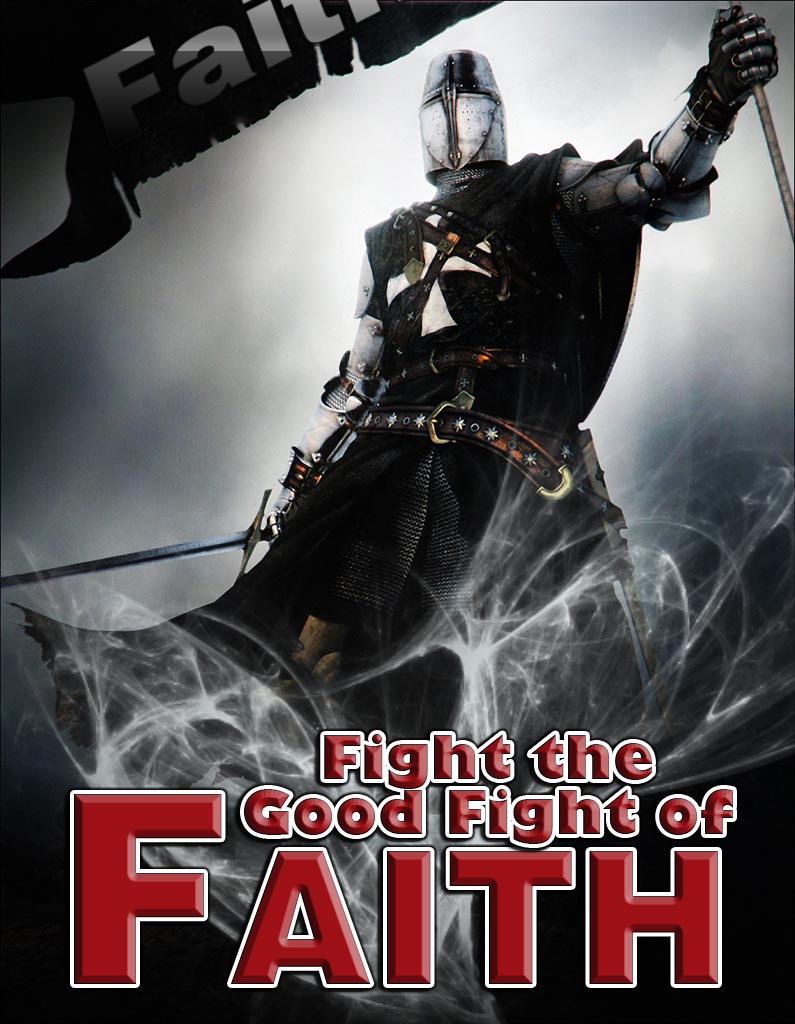 He was Beaten by an Inferior Swordsman
Not Try to Protect Self 
Not Bound
Psa. 78:9, “Ephraim armed/ carrying bows turned back in day of battle”
Too Many Lost Fight! 
Tired of Struggle! 
“Fight..good fight- lay hold of Et. life” -I Tim 6:12
Don’t turn the Church Over to the Enemy!!!!!
Get Back Up!
Back Up to His… 
Word
Church
Strength
No Surrender !
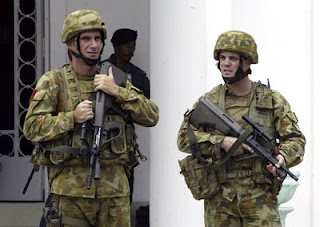 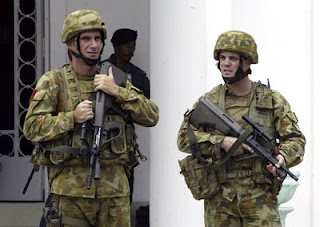 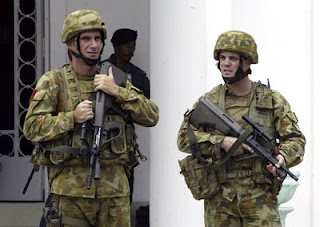 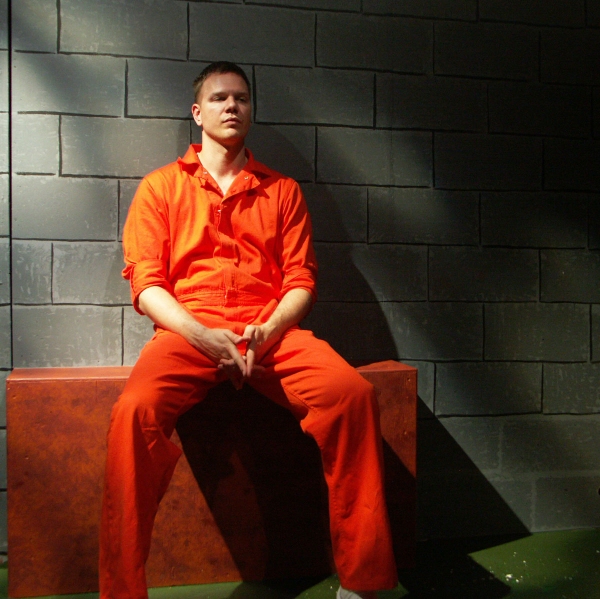 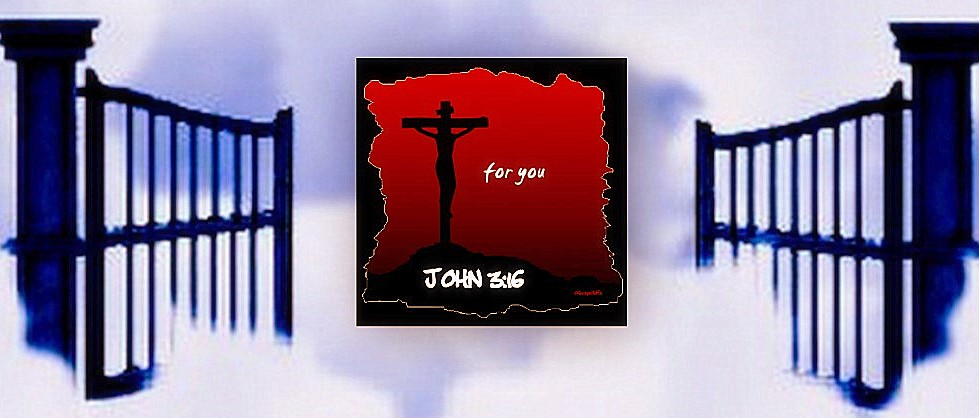 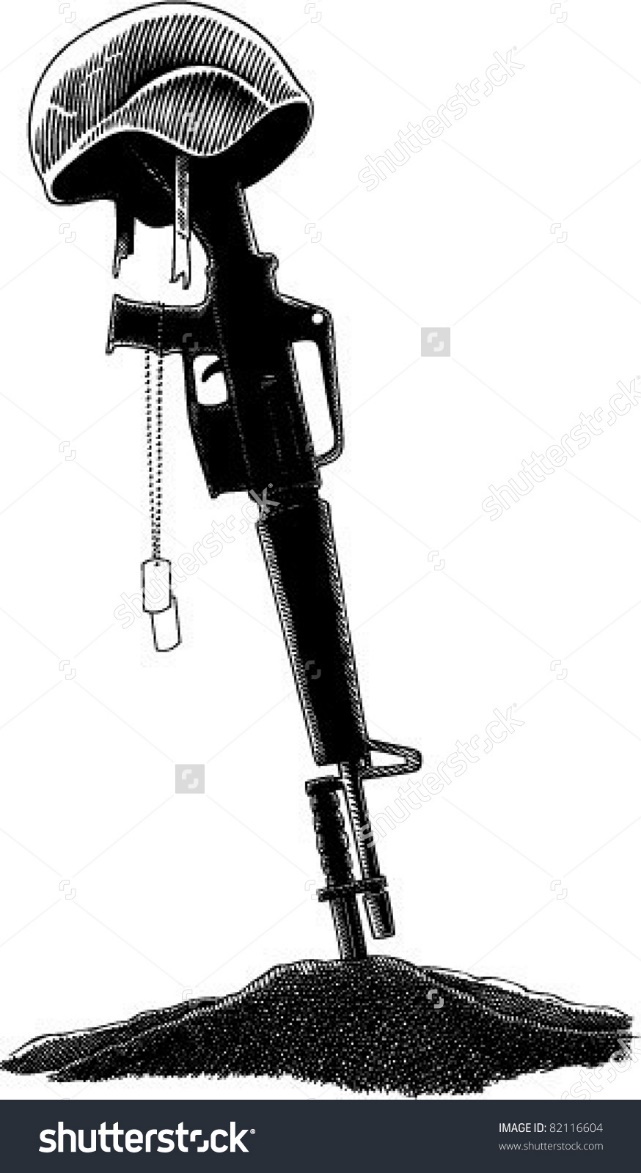 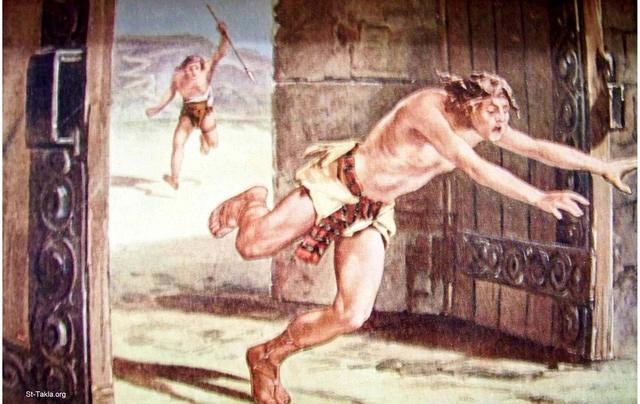 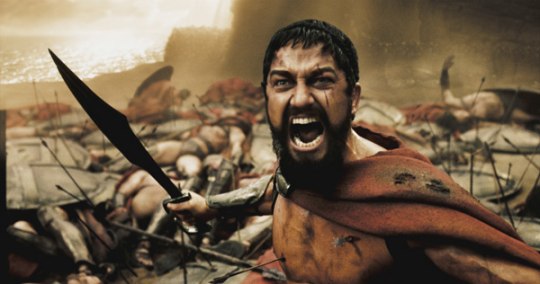 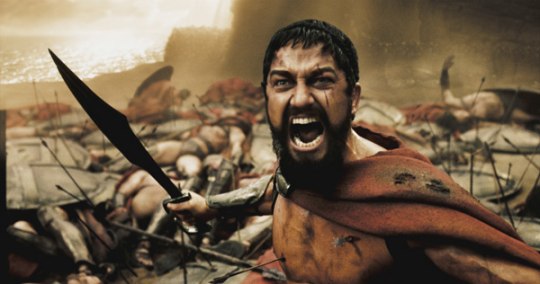 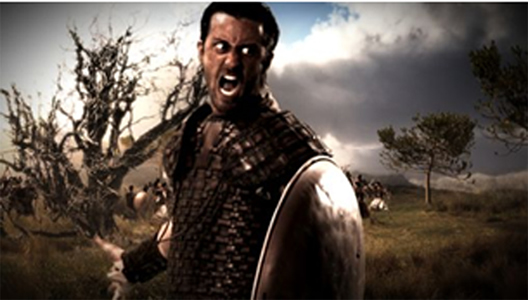 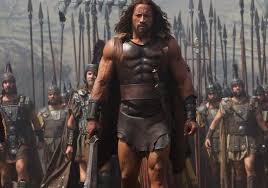 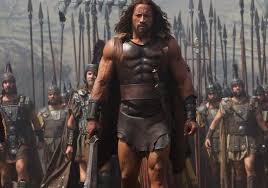 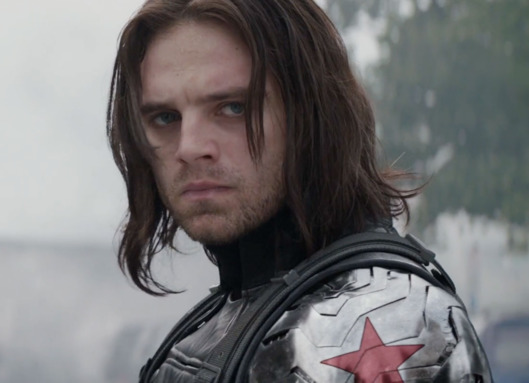 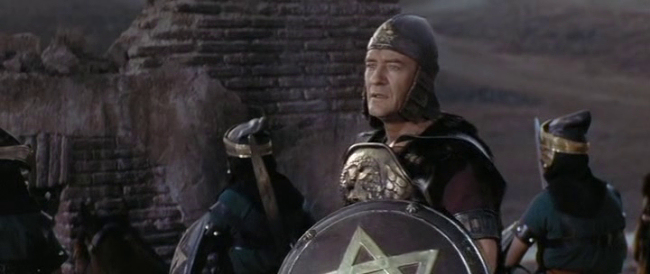 Peter warns-
1 Peter 5:8, 
Jesus warns-
Matthew 26:41-Watch and pray, that ye enter
not into temptation: the spirit indeed is willing,
but the flesh is weak.
Paul warns-
1 Corinthians 10:12-Wherefore let him that 
thinketh he standeth take heed lest he fall.
Peter warns-
1 Peter 5:8, 9—Be sober, be vigilant; because
your adversary the devil, as a roaring lion,
walketh about, seeking whom he may devour: 
Whom resist steadfast in the faith, knowing that
the same afflictions are accomplished in your 
brethren that are in the world.
The lion roars to mark his boundaries. He wants control of you and me.